Les Bin_geneers
Équipe FC 11 :
Sean E.
Justin B.
Hervé R.
Marwa A.
Pascal F.
Zeyad A.
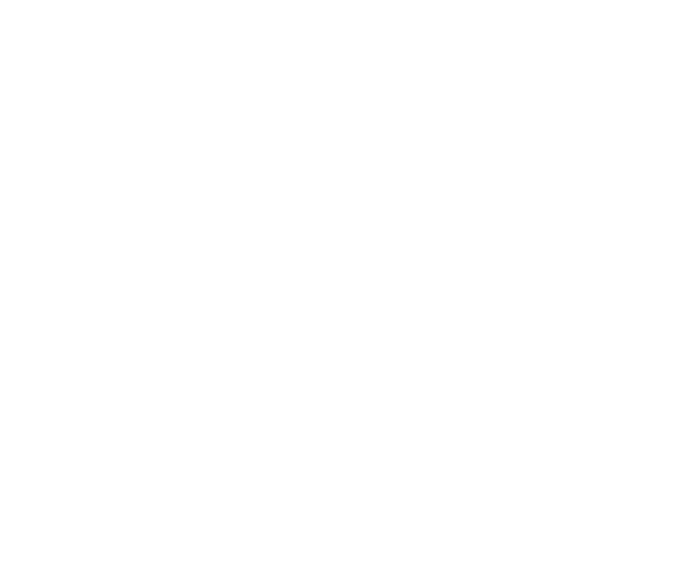 Agenda
Définition du problème
Client et utilisateurs
État actuel du marché
Prototype et avantages de NOTRE solution commerciale
Concevoir pour le service de recyclage de l’université d'Ottawa et sa coordinatrice un produit durable pour camoufler les poubelles avec un dispositif sécuritaire, facile à utiliser, sécurisé et universel à tous les sites du campus.
Le problème à résoudre :
À qui la solution est-elle destinée?
Clients
Utilisateurs
Service de recyclage de l’UOttawa
Justine Lemoine, coordinatrice

TOUS ayant un conteneur 
(c’est la loi!)
https://ottawa.ca/fr/vivre-ottawa/reglements-licences-et-permis/reglements/reglements-z/gestion-des-dechets-solides-reglement-ndeg-2012-370#partie-iv-conteneurs

Limite l’accès
Esthétique
Durable
Personnel d’entretien
Camionneurs



Utilisation simple
Sécuritaire
Peu d’entretien
État actuel du marché
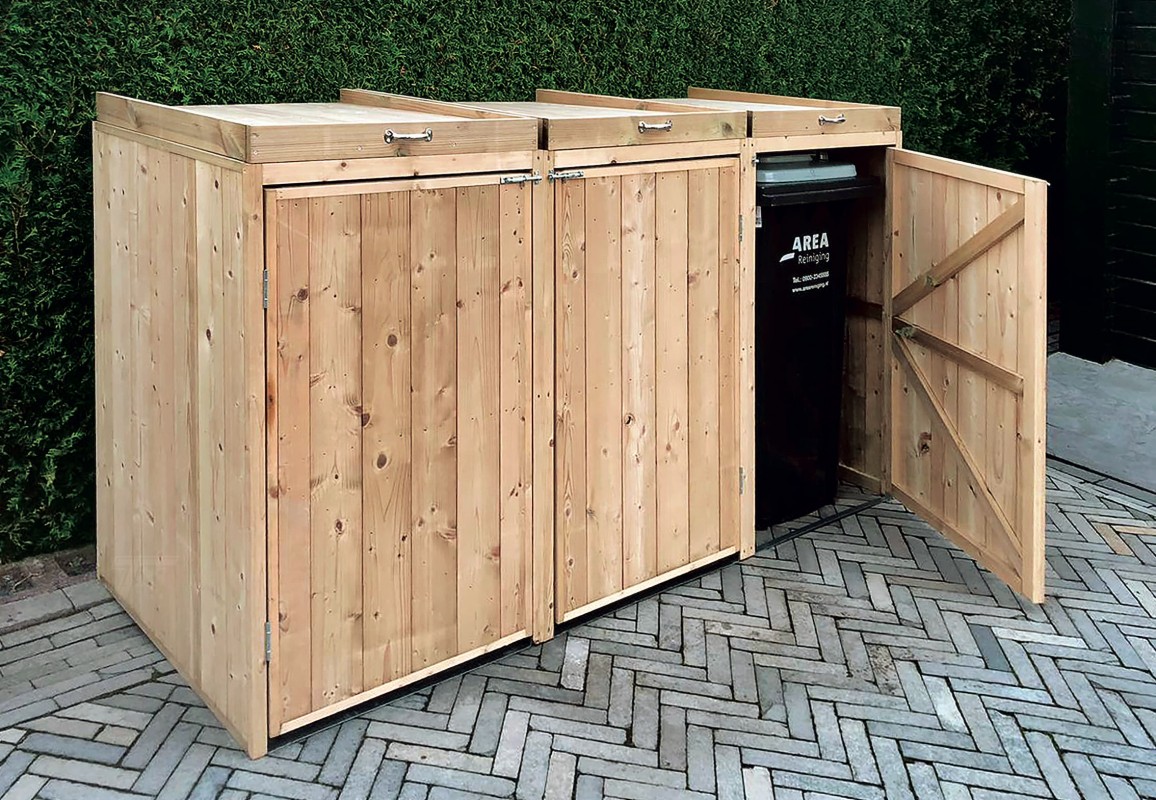 Non sécurisé…
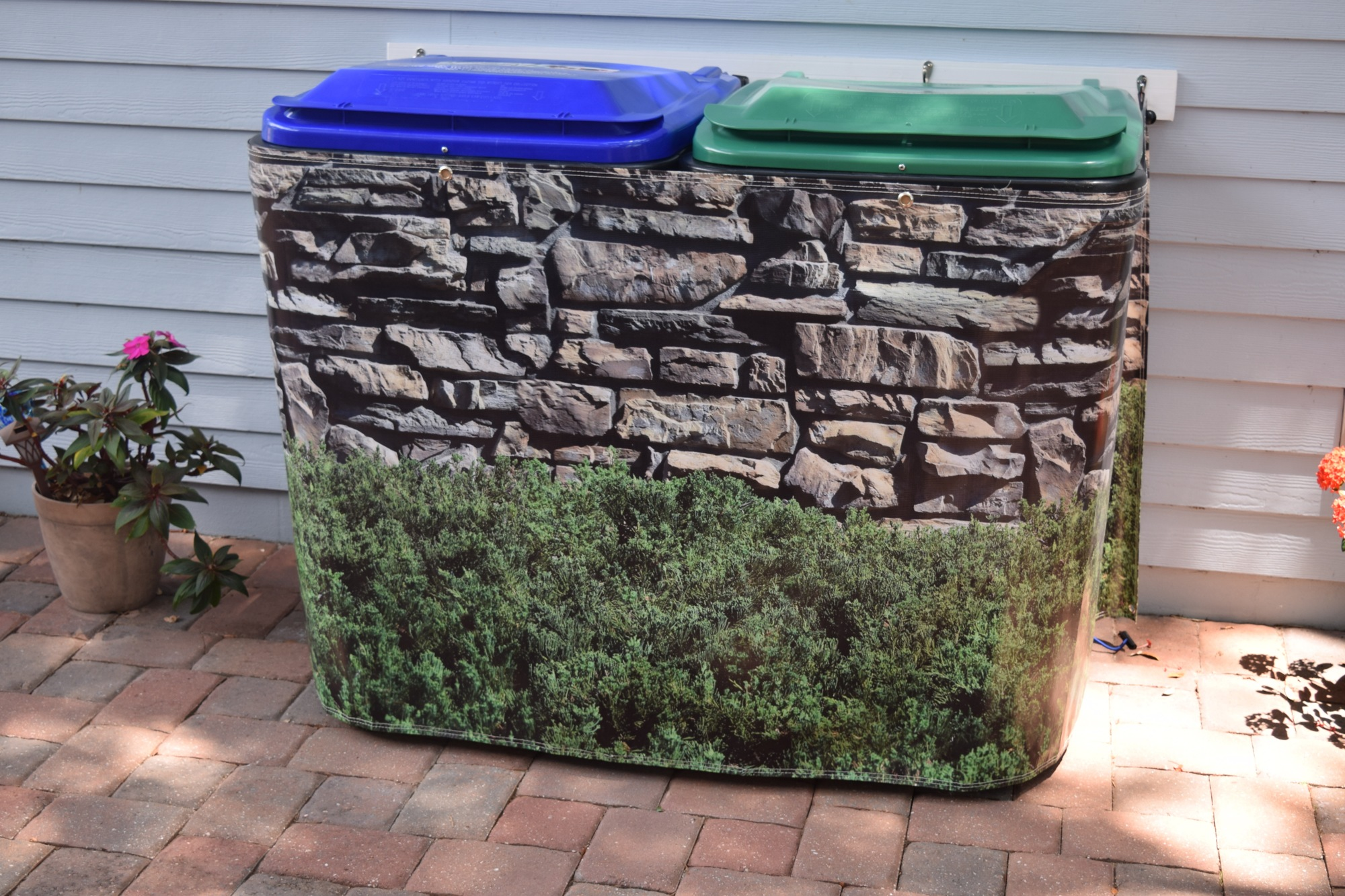 https://chalet-salon-jardin.fr/tous-les-produits/2352-cache-poubelle-double-8715815007480.html
Difficulté d’accès pour les camions
https://www.orangeobserver.com/article/horizon-west-resident-creates-solution-camouflage-trash-cans
État actuel du marché
Le bac doit être retiré pour l’ajout de poubelles
Difficulté d’accès pour les camions
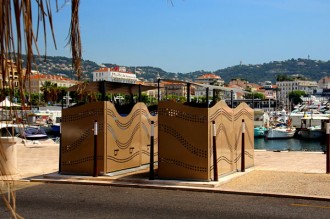 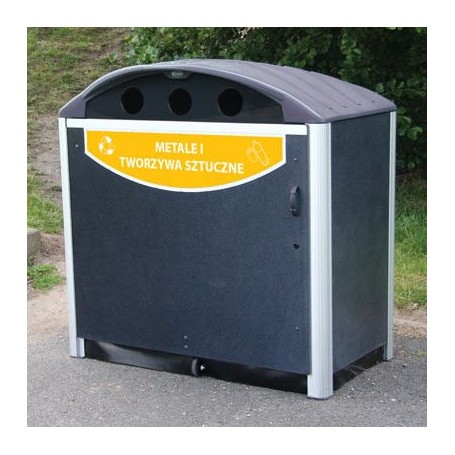 https://www.techni-contact.com/produits/1612-330276-cache-conteneurs-1000-litres.html
Fixé au sol!
Difficulté d’accès pour les camions
https://gil.glasdon.com/modus-tm-770-can-recycling-housing
Forme esthétique
Camouflage complet de la poubelle 
Forme unique en dôme
Facile à personnaliser, décorer (eg. commissionner des artistes, étudiants)
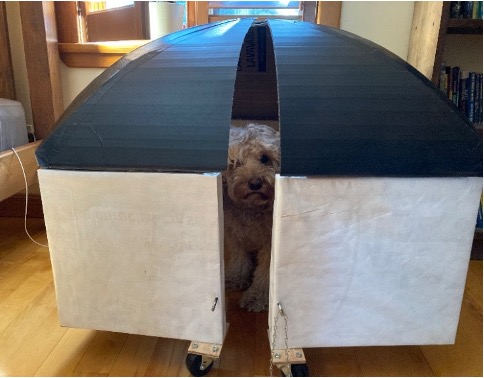 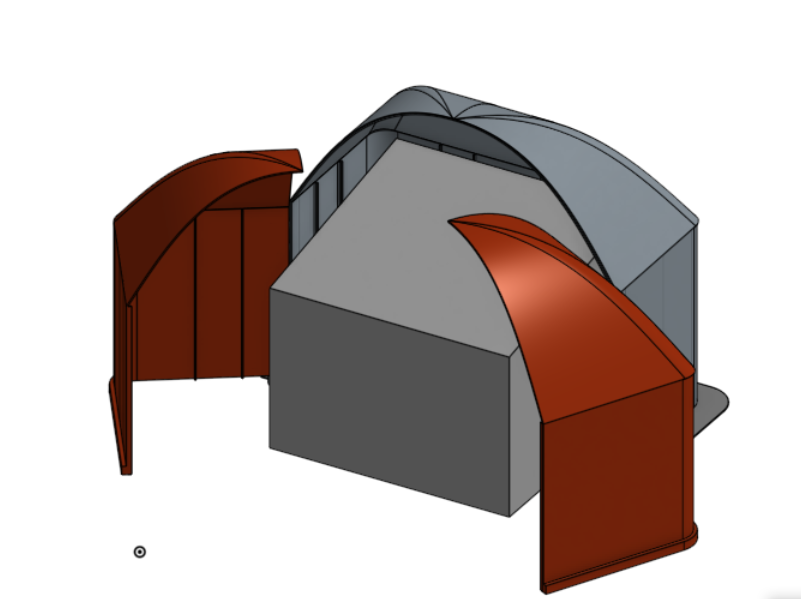 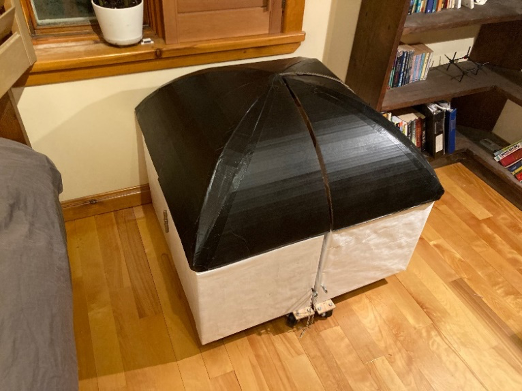 Matériel pour la solution commerciale ​
HDPE (structures pour enfant) 
Résistant à différents types de climats (canadien)
Peut être produit de plastique recyclé (eg. bouteilles de lait en HDPE mince) 
Résistant au vandalisme (facile à nettoyer)​
Faible conductivité thermique, ni trop chaud ni trop froid au touché
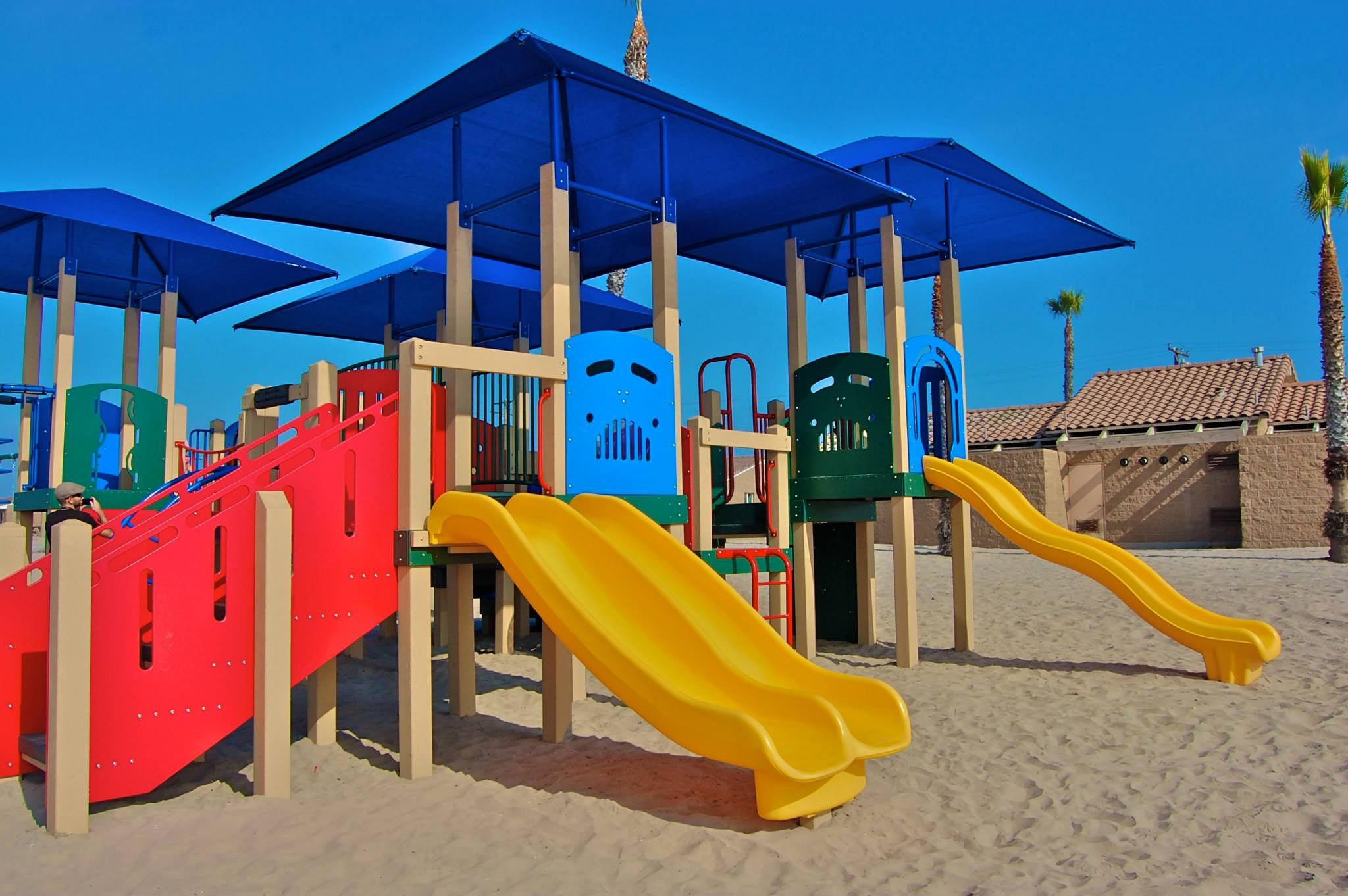 https://pdplay.com/building-playgrounds-from-recycled-plastic/
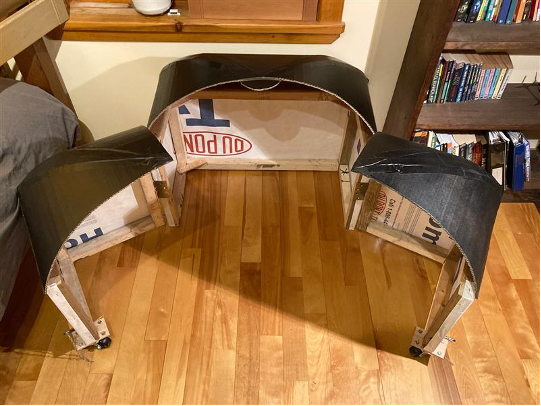 Utilisation du produit ​
Ouverture de deux portes :
Entretien (ouverture d’une seule)
Ramassage des poubelles (ouverture des 2)
Minimise l’espace occupé par les portes (vs. une seule grosse porte)
Sécurisé avec un cadenas à combinaison
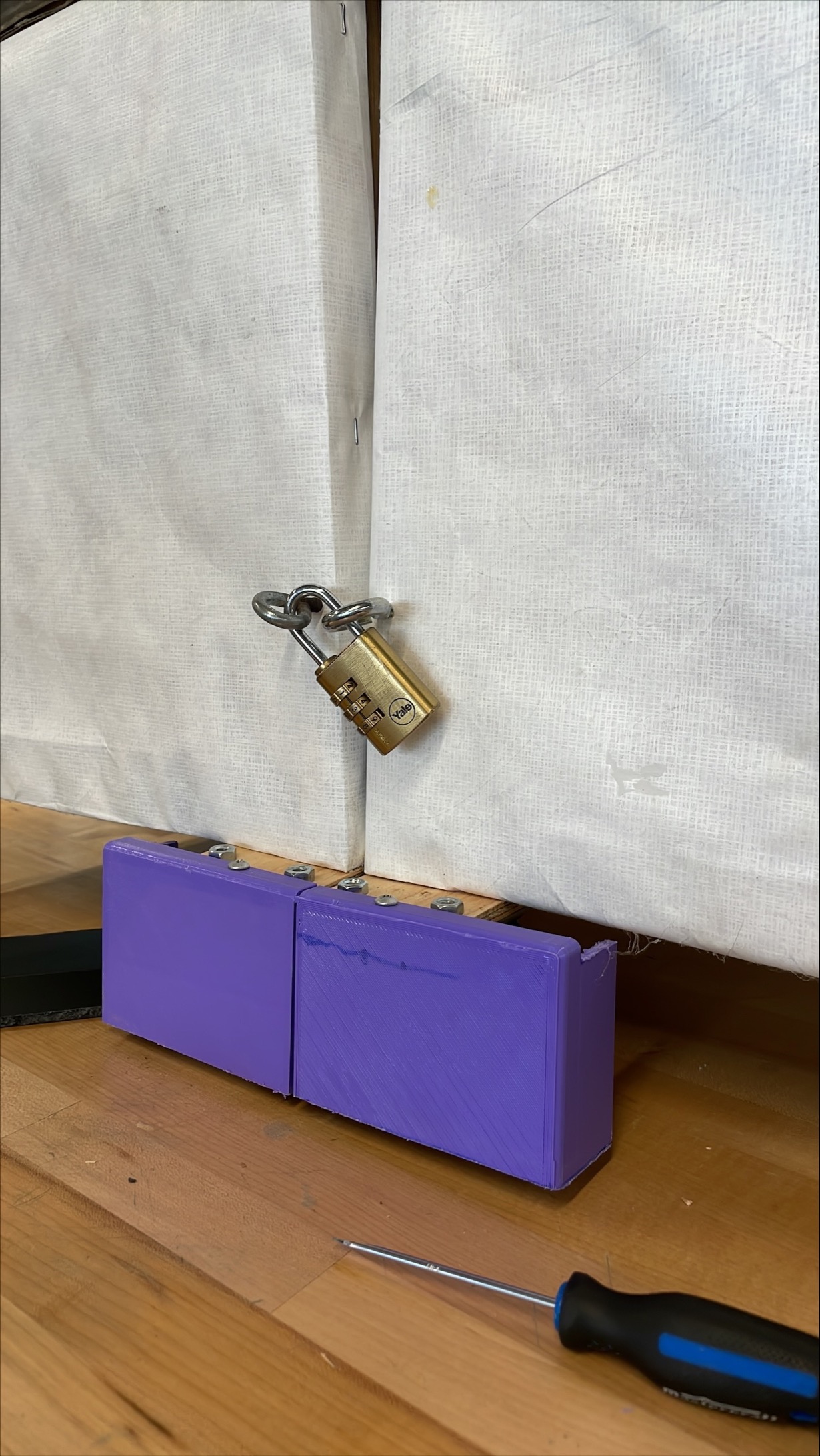 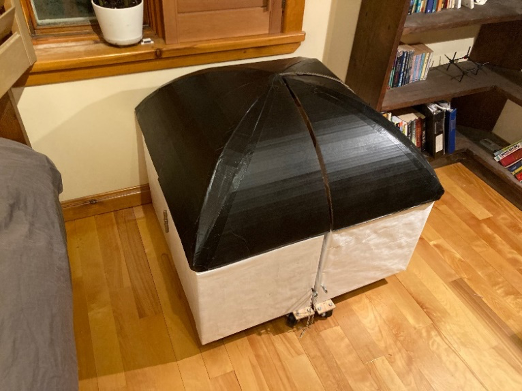 Que faire contre la neige?
Anti-accumulation de neige grâce au dôme


Pare-neige devant les roues
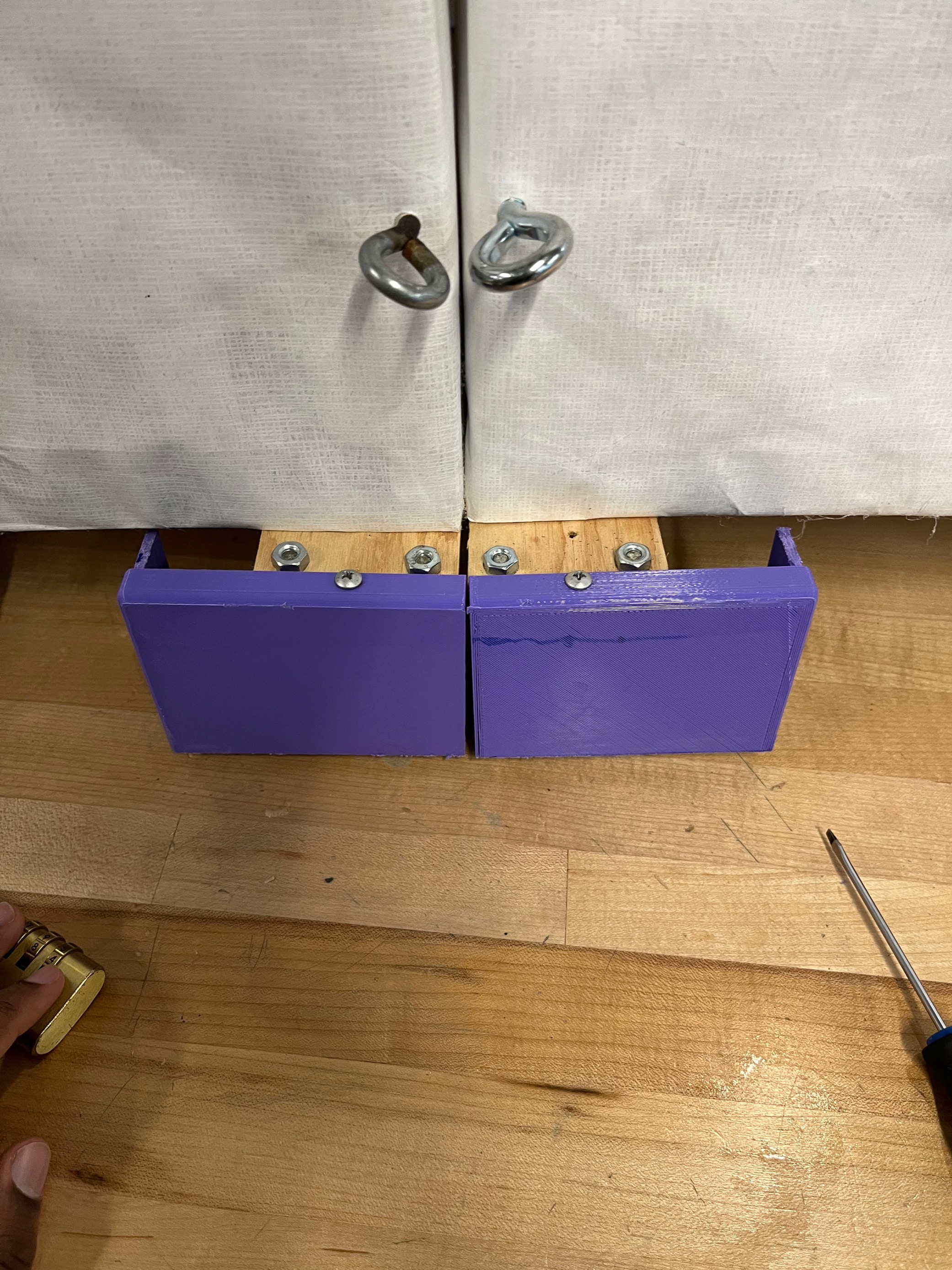 Merci pour votre attention!Questions?
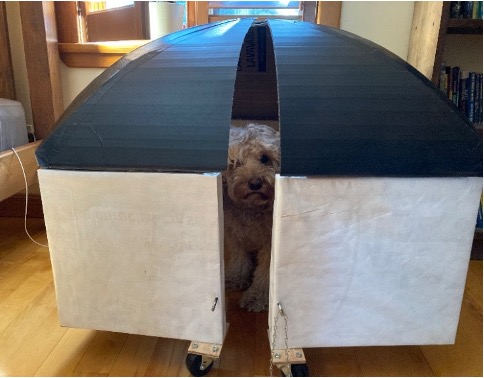 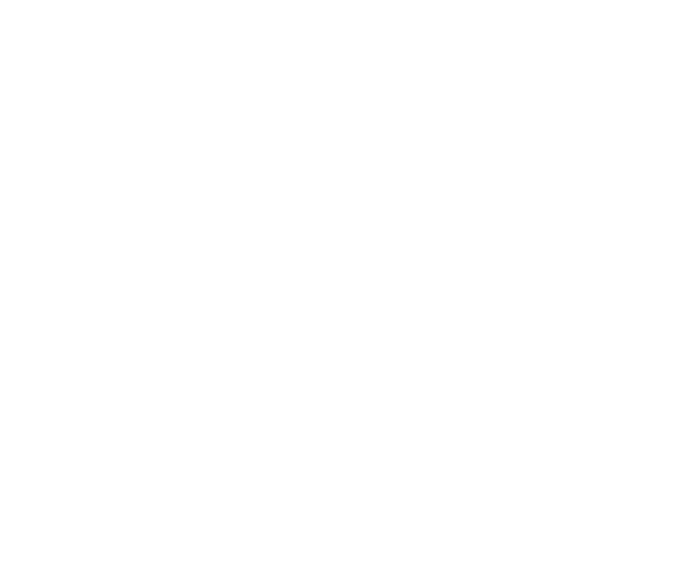 Et … la loi?
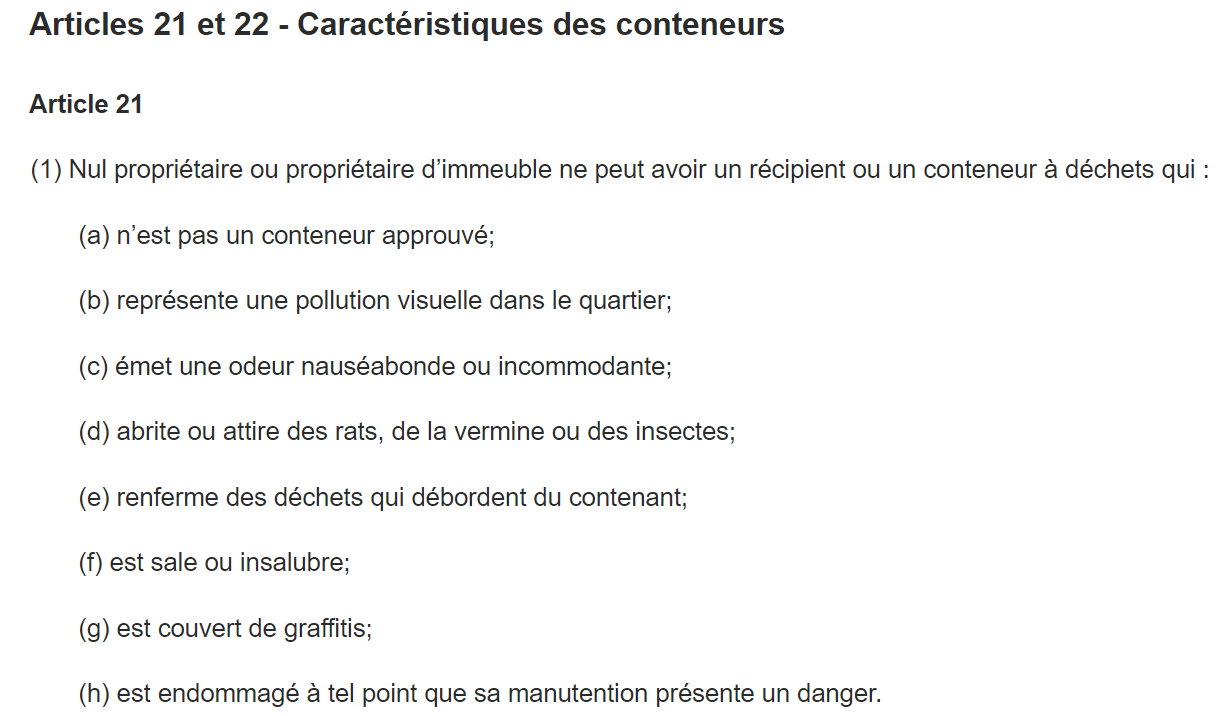 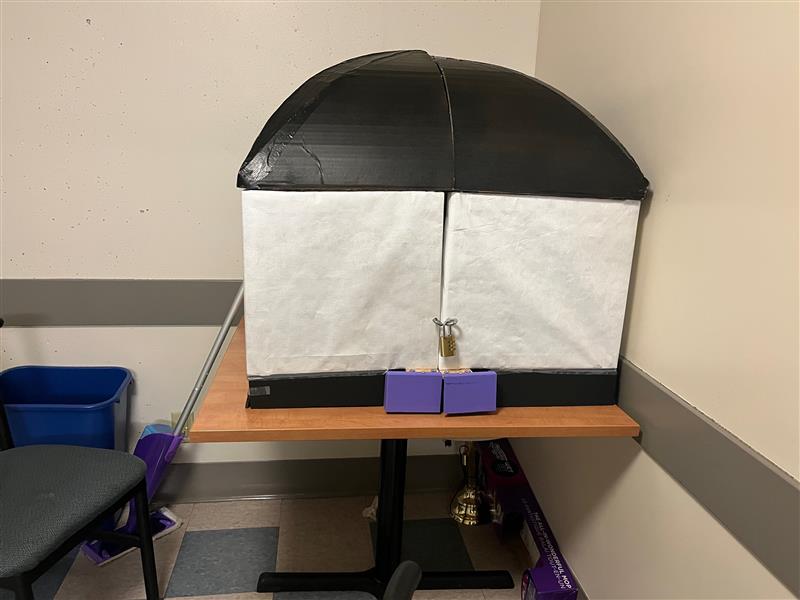 https://www.scrantonproducts.com/removing-graffiti-from-lockers-and-bathroom-walls/#:~:text=HDPE%20material%20has%20an%20associated,and%20then%20wipe%20it%20away.
https://ottawa.ca/fr/vivre-ottawa/reglements-licences-et-permis/reglements/reglements-z/gestion-des-dechets-solides-reglement-ndeg-2012-370#partie-iv-conteneurs
Et … l’entretien?
Selon ce producteur de porte de garage, il est souhaitable de lubrifier les pièces aux 3-12 mois.
 
PAS de WD-40, mais un lubrifiant à base de silicone ou de lithium blanc
https://dentonoverheaddoor.com/2020/07/how-often-should-you-lubricate-your-garage-door/
Et … l’intégrité  structurale?
Ajout de nervures en HDPE dans le dôme pour distribuer la charge :
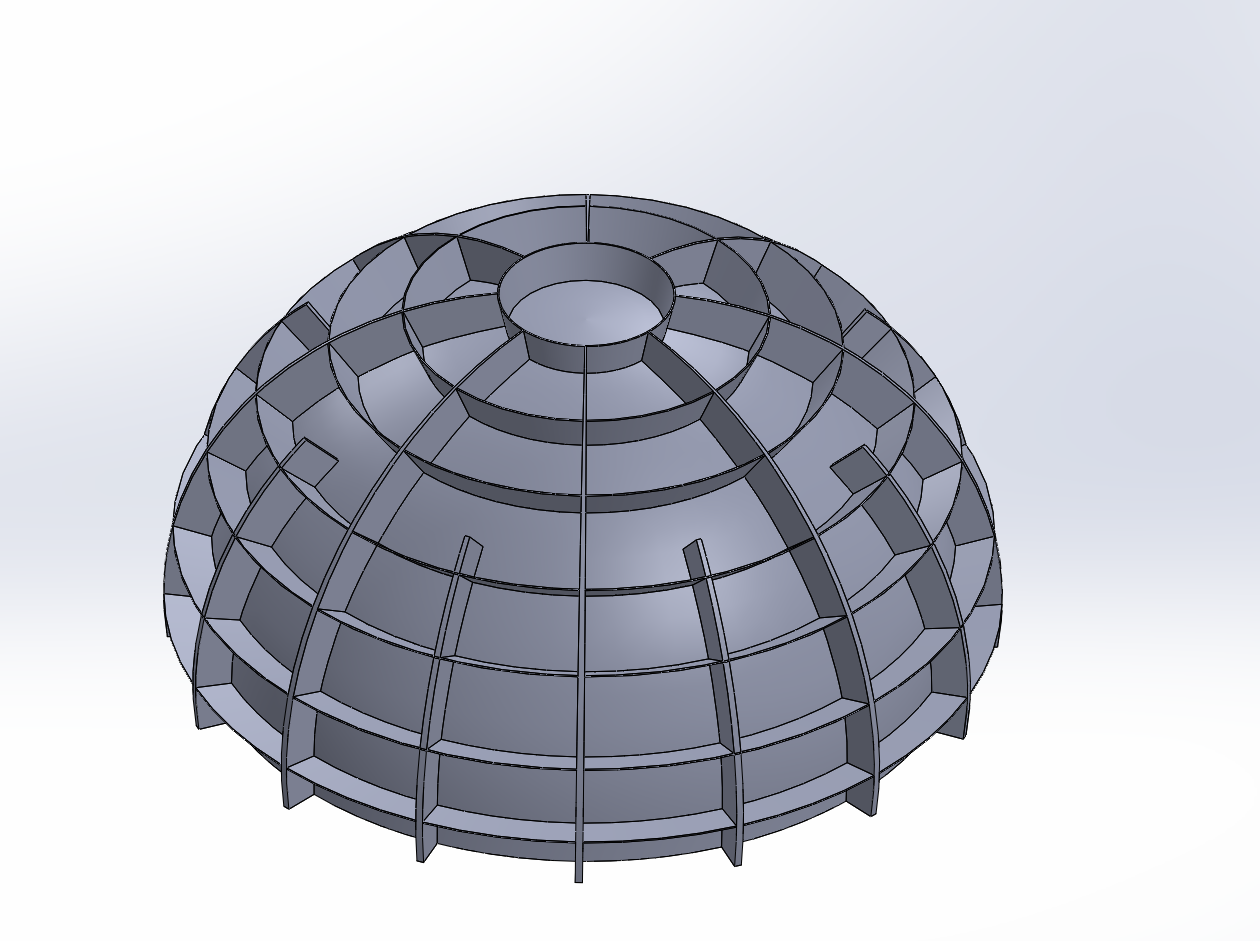 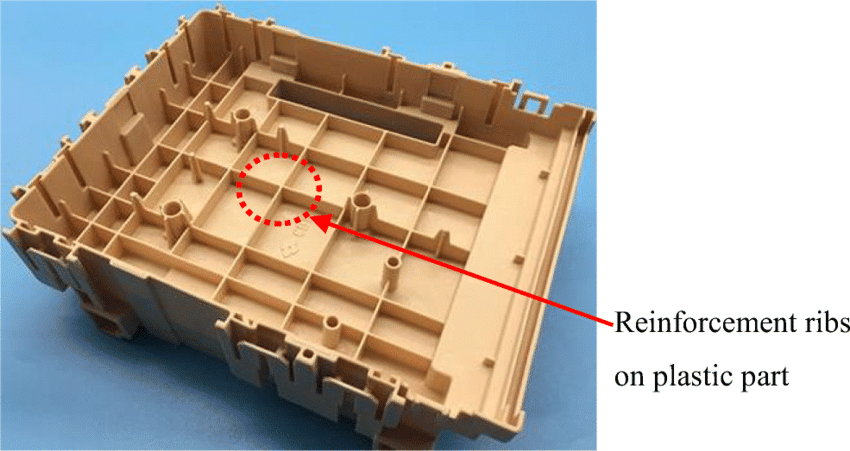 https://www.researchgate.net/publication/341411010_Research_on_automatic_generation_technology_of_ejector_pin_for_injection_mold
http://bdml.stanford.edu/Main/PeggysBDMLBlog
Et … la production commerciale?
Moulage par injection : production de remises, structures pour enfants, etc.
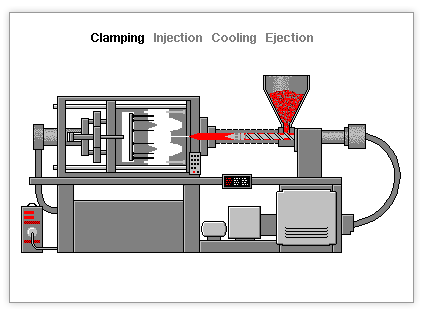 https://icomold.com/what-is-hdpe-molding/#:~:text=HDPE%20Injection%20Molding&text=The%20HDPE%20plastic%20is%20first,begins%20to%20harden%20almost%20immediately.
https://icomold.com/plastic-injection-mold/
Et … le prix ($) ?
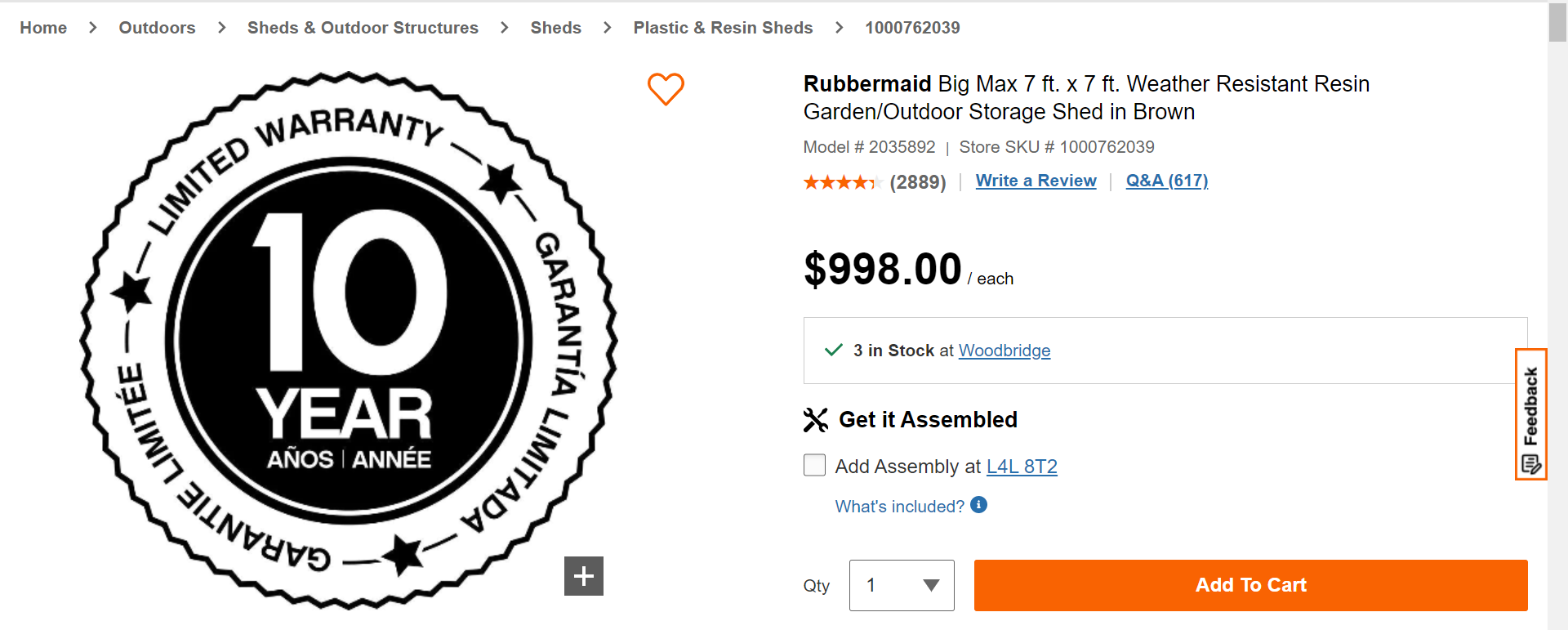 Quelques estimations…
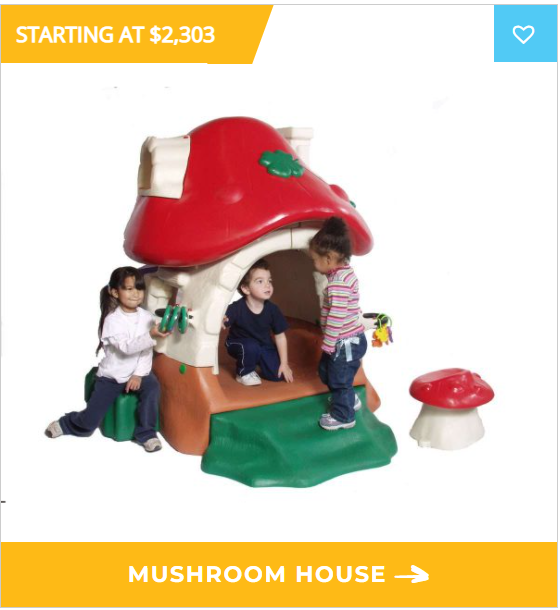 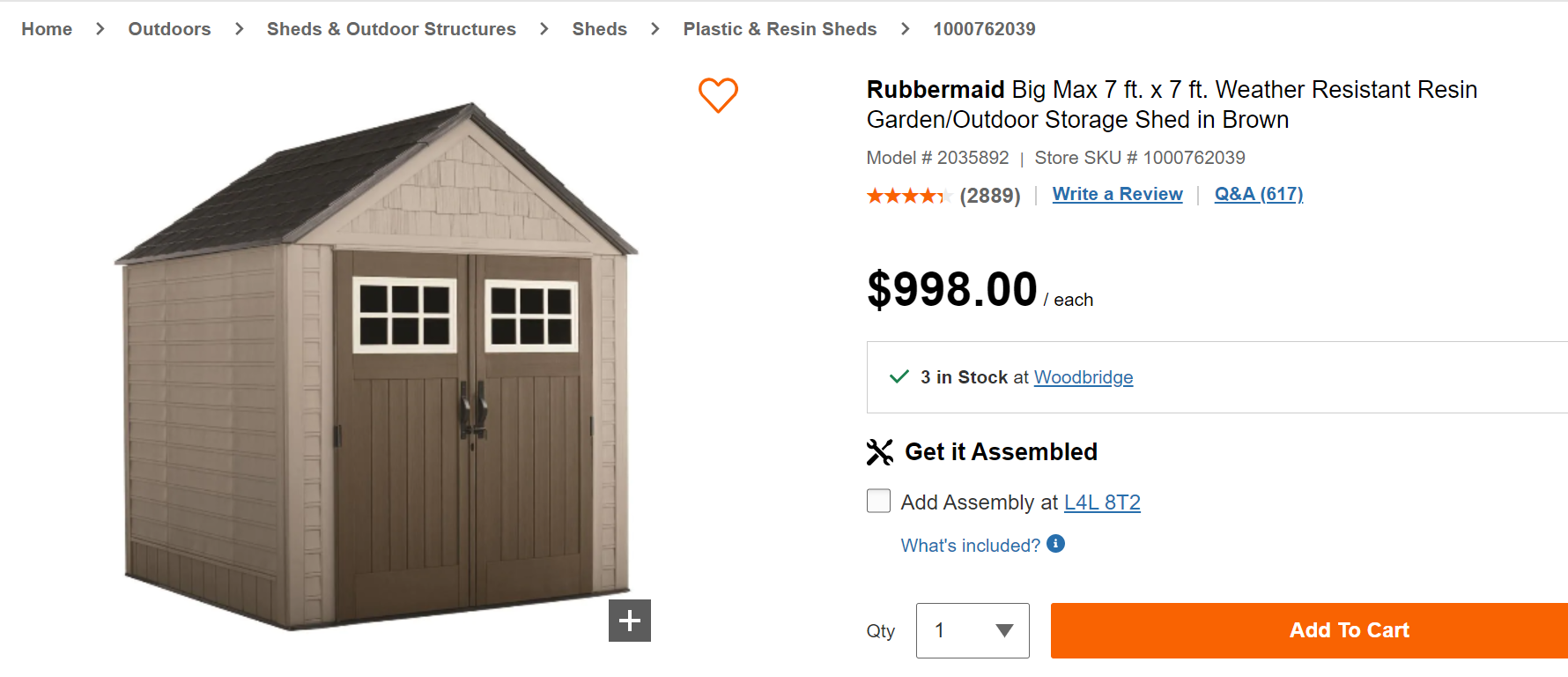 https://www.homedepot.ca/product/rubbermaid-big-max-7-ft-x-7-ft-weather-resistant-resin-gardenoutdoor-storage-shed-in-brown/1000762039?eid=PS_GO_140203__ALL_PLA-526641&pid=1000762039
https://adventureplaysystems.com/product/commercial-play-equipment/mushroom-house/